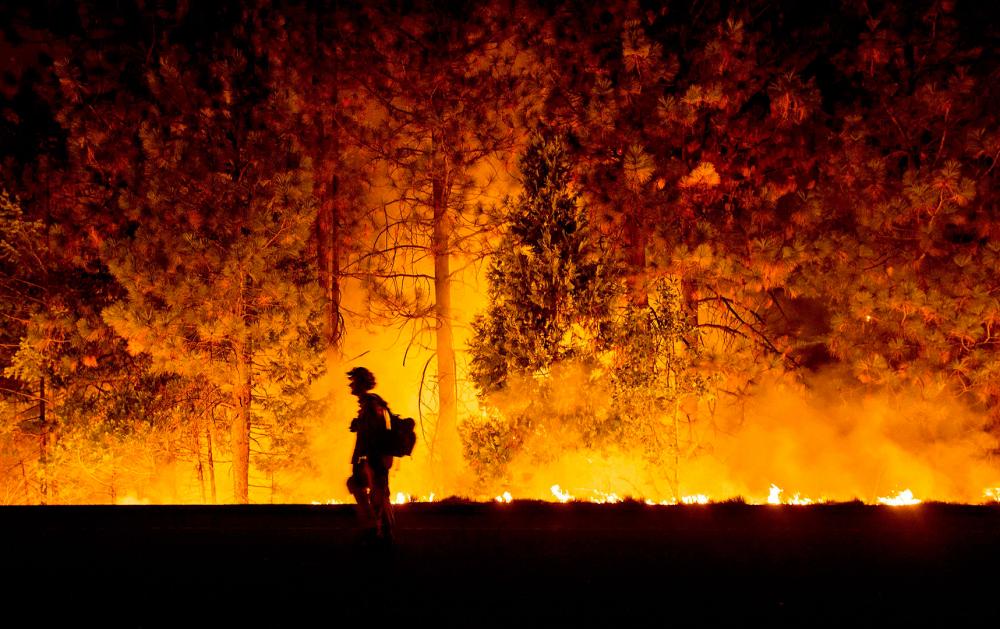 Добровольные лесные пожарные
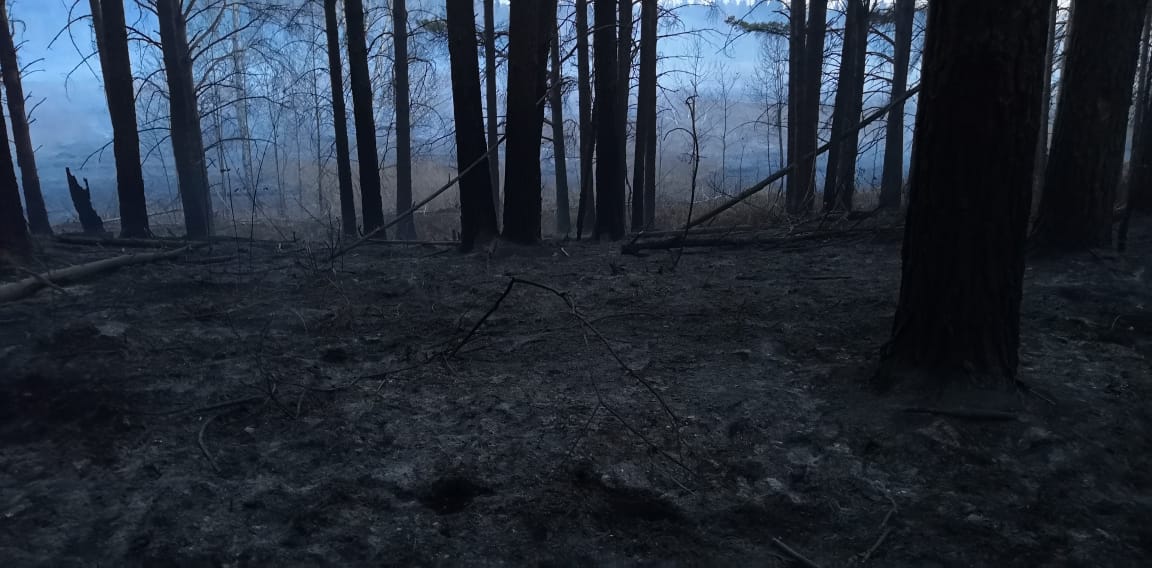 Влияние на экологию:
Уменьшение 
биоразнообразия
Ухудшение
почвы
Уничтожение 
лесов
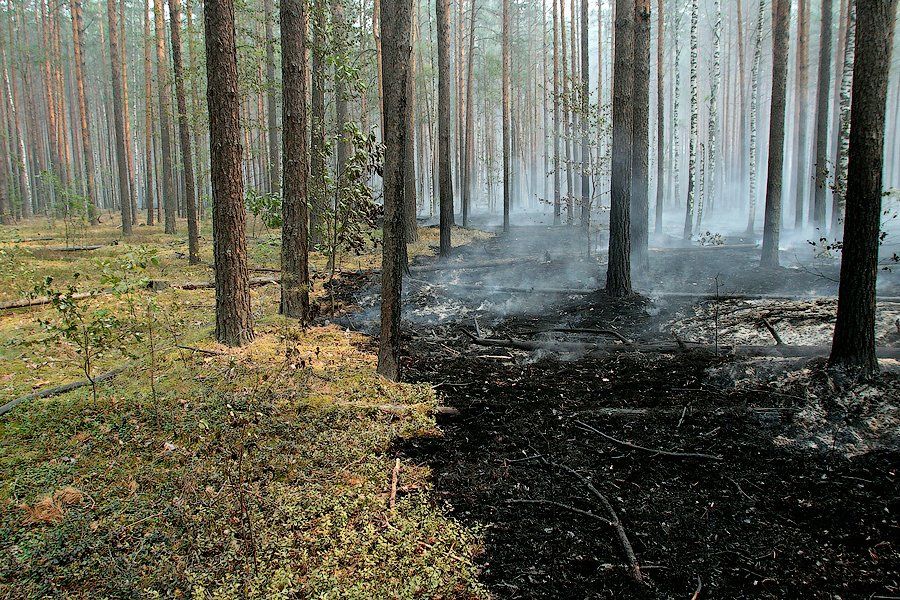 Уничтожение 
ареала  для животных
Ухудшение состава 
воздуха
Долгий период 
восстановления
Выброс парниковых
газов
Цели и задачи команды ДЛП
Тушение природных пожаров
Экопросветительская работа
Восстановление  лесов
Исследования и обводнение торфяников
Уборка от мусора природных территорий
Тушение природных пожаров
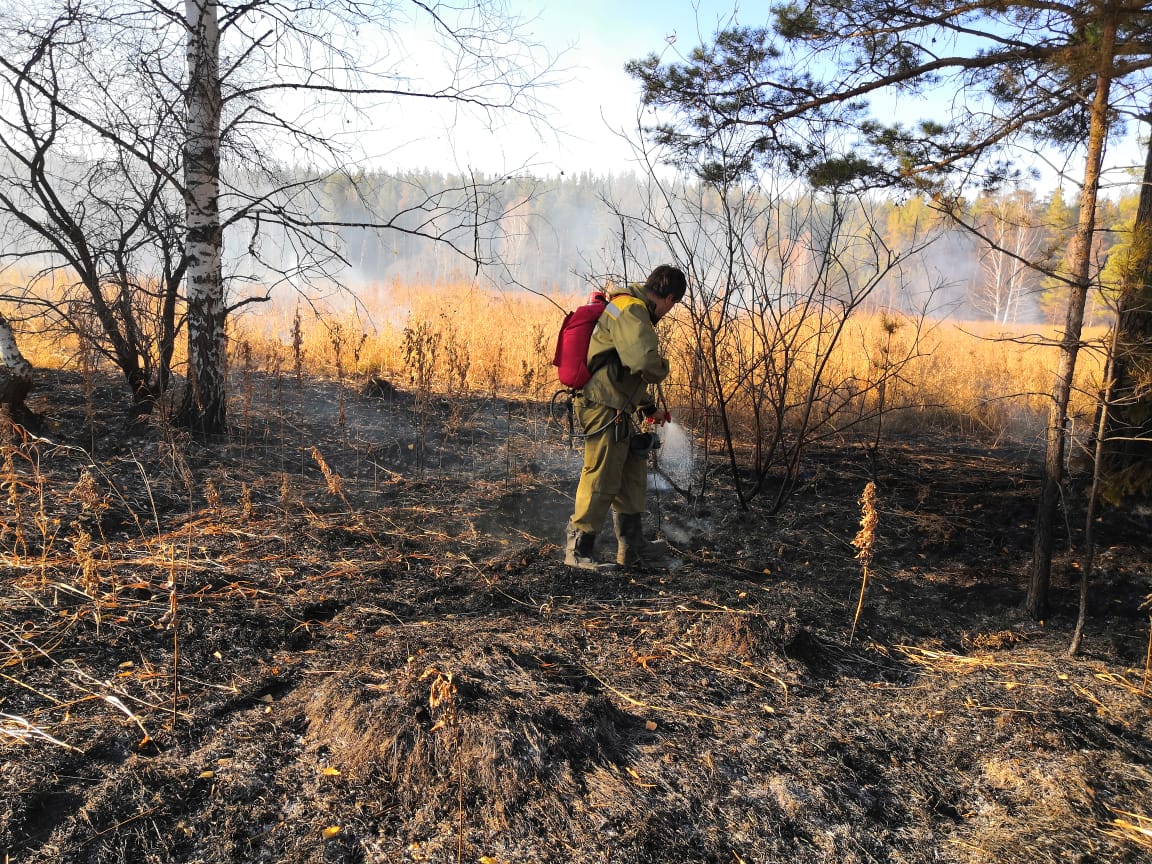 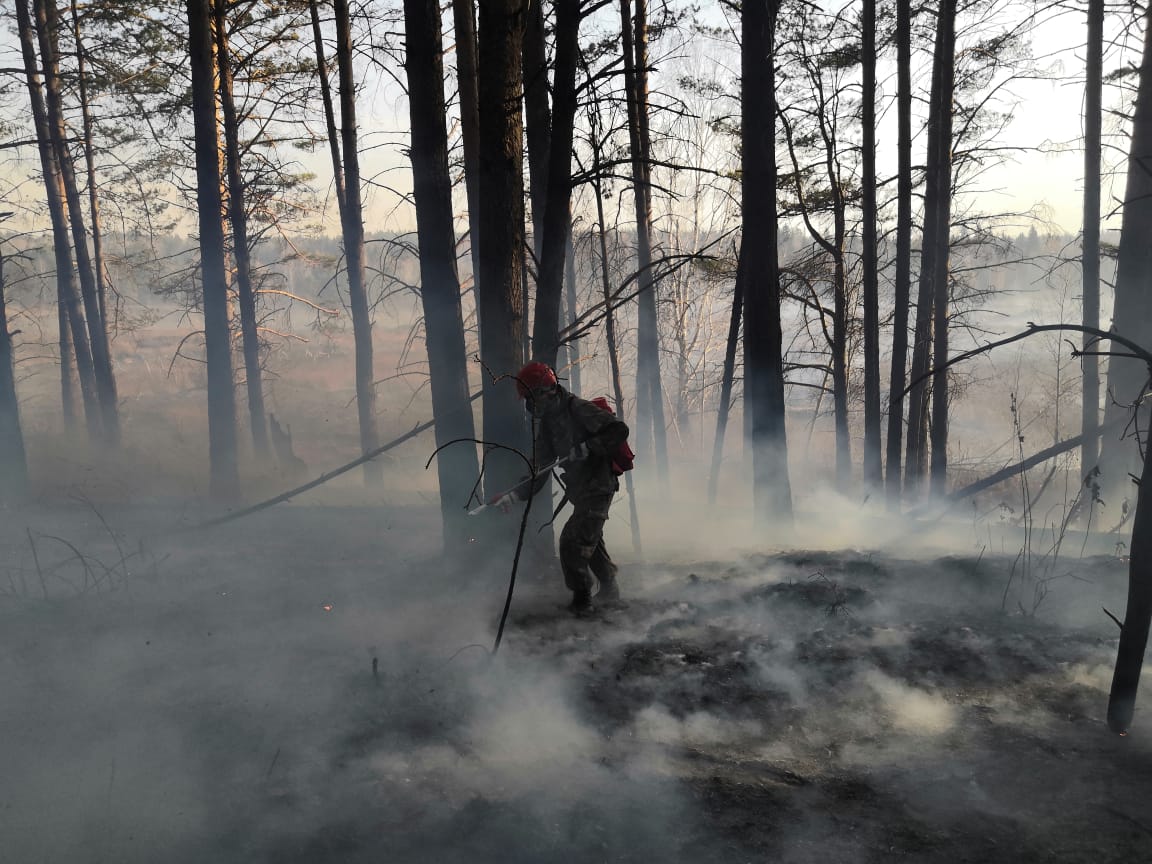 Патрулирование
Защита ООПТ
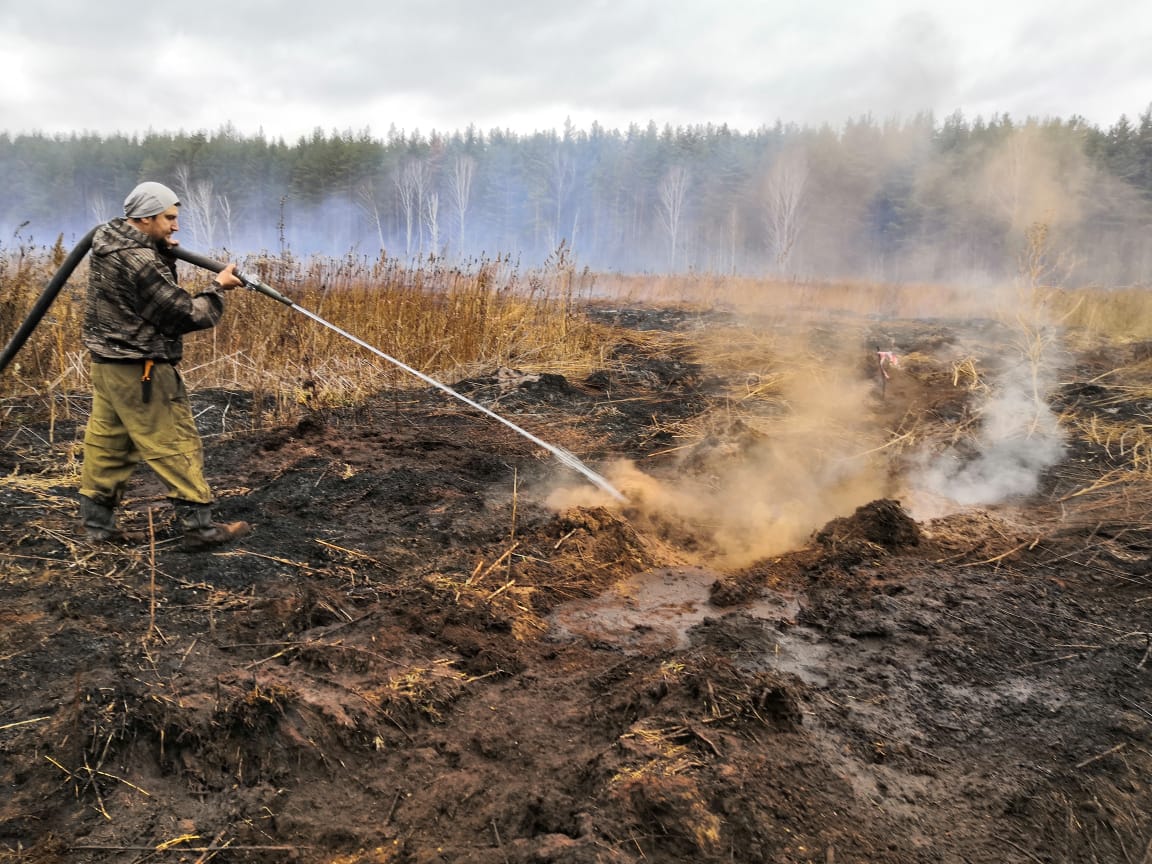 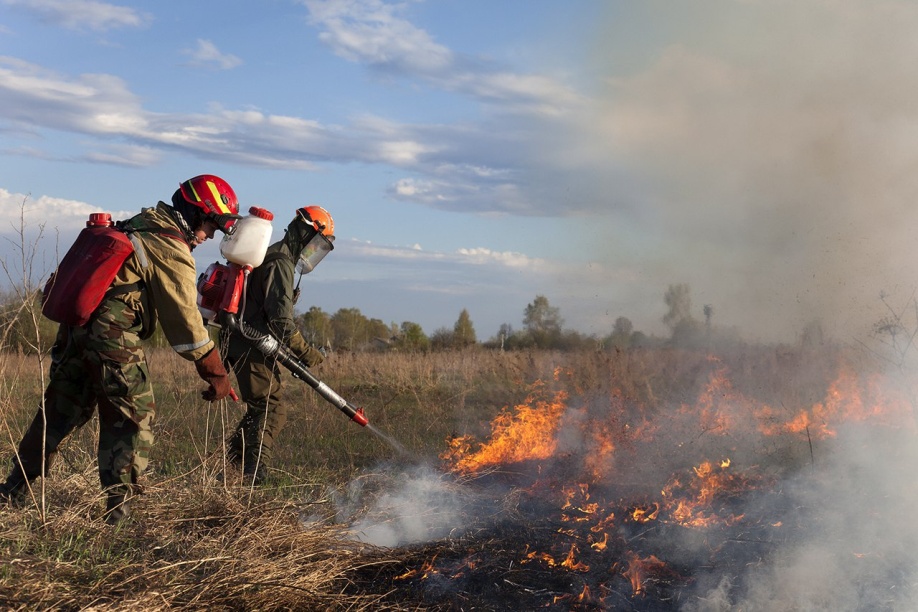 Выезды по сигналам
Тушение торфа
Экопросветительская работа
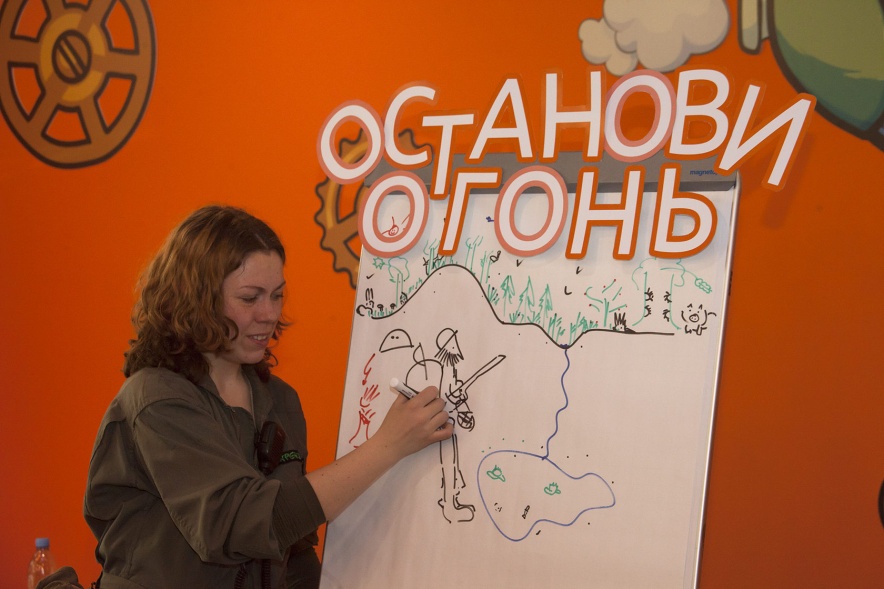 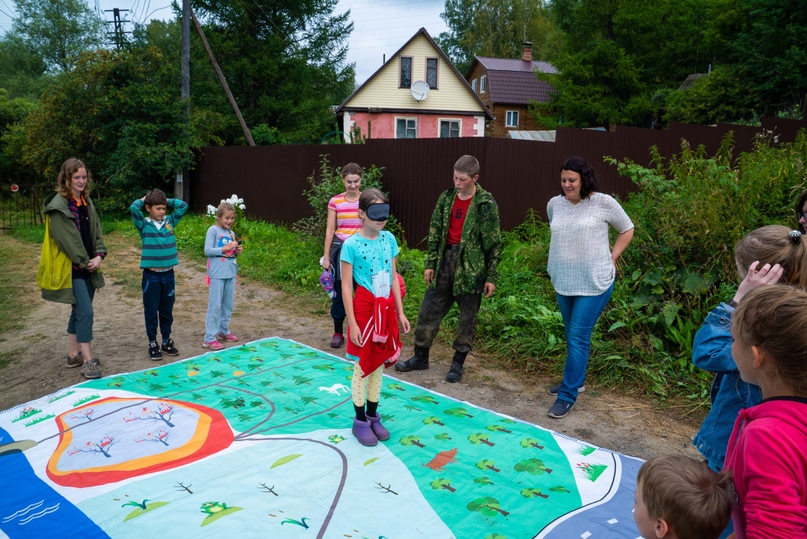 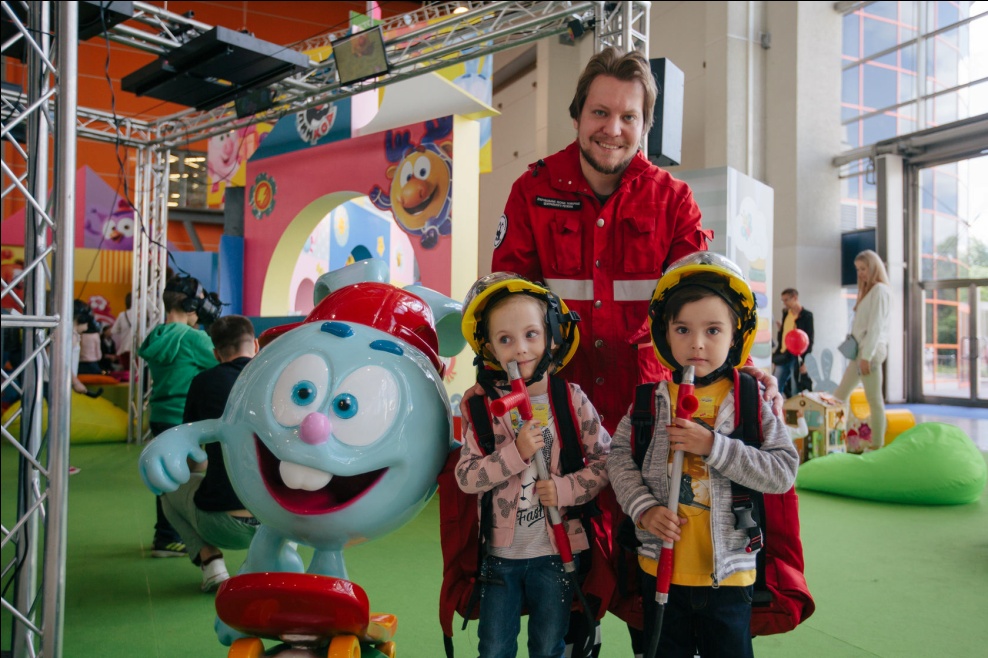 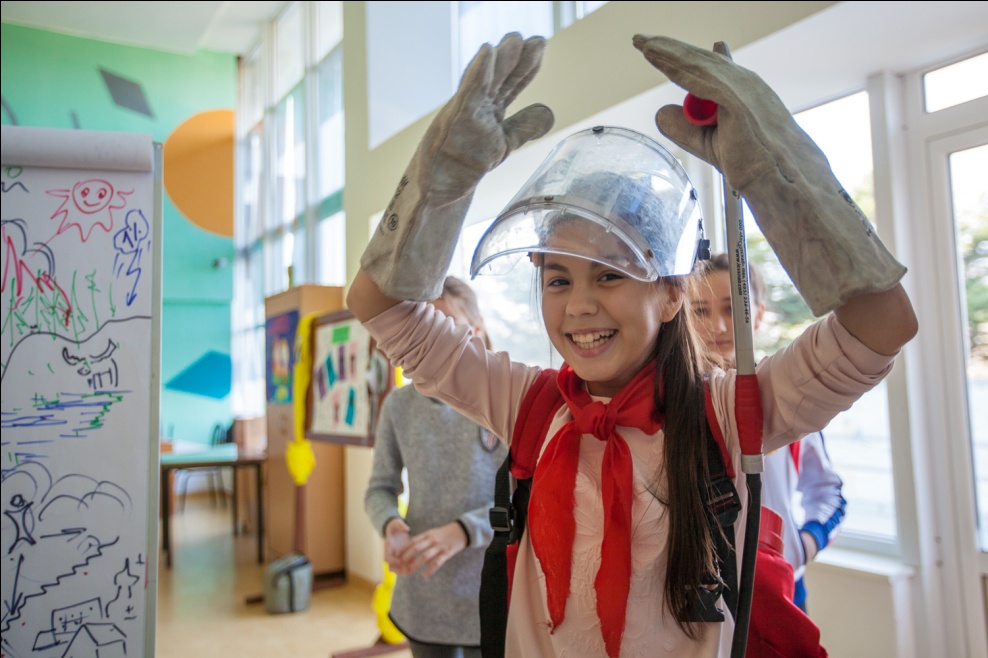 Восстановление  лесов
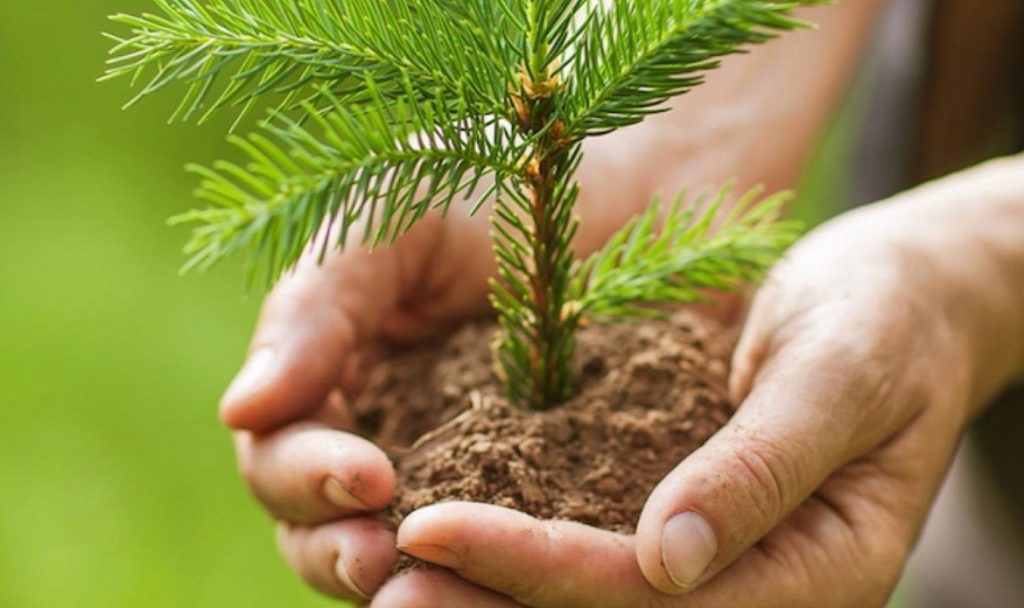 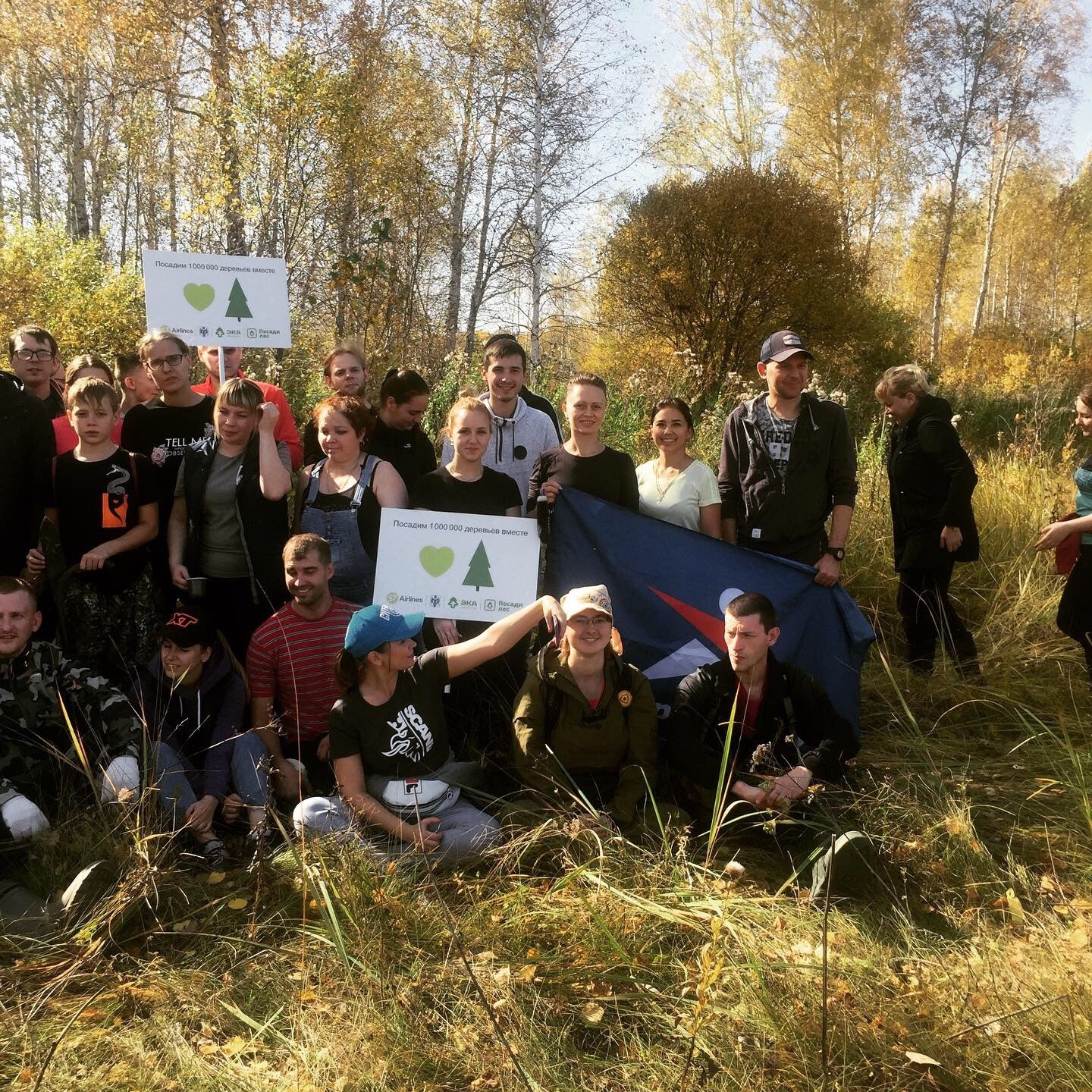 Отчет за 2019 год
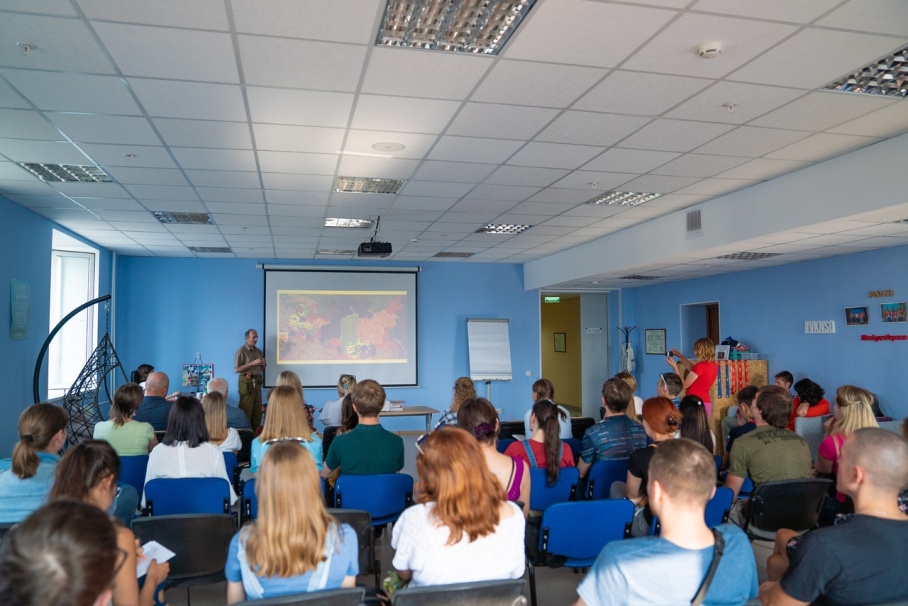 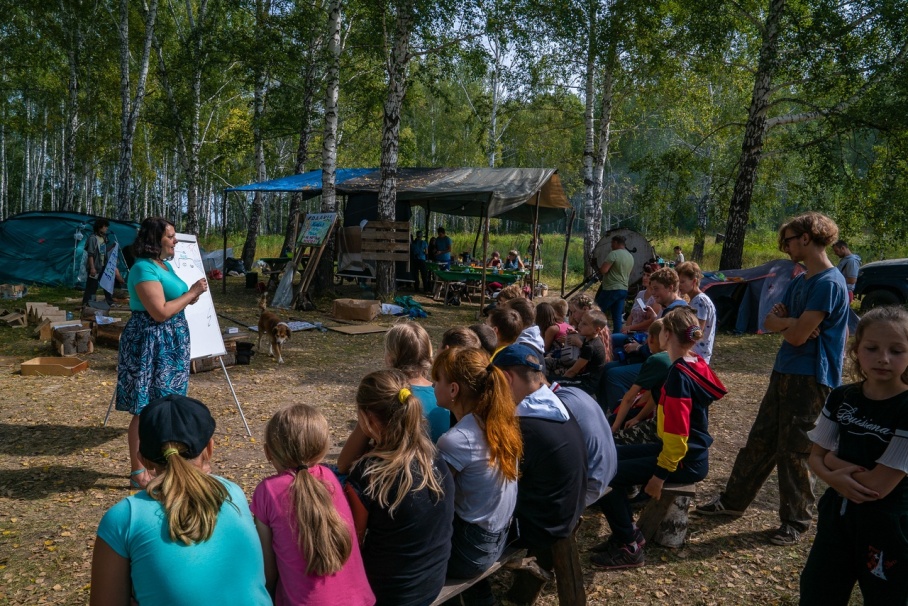 Живая Издревая
Лекция о ДЛП
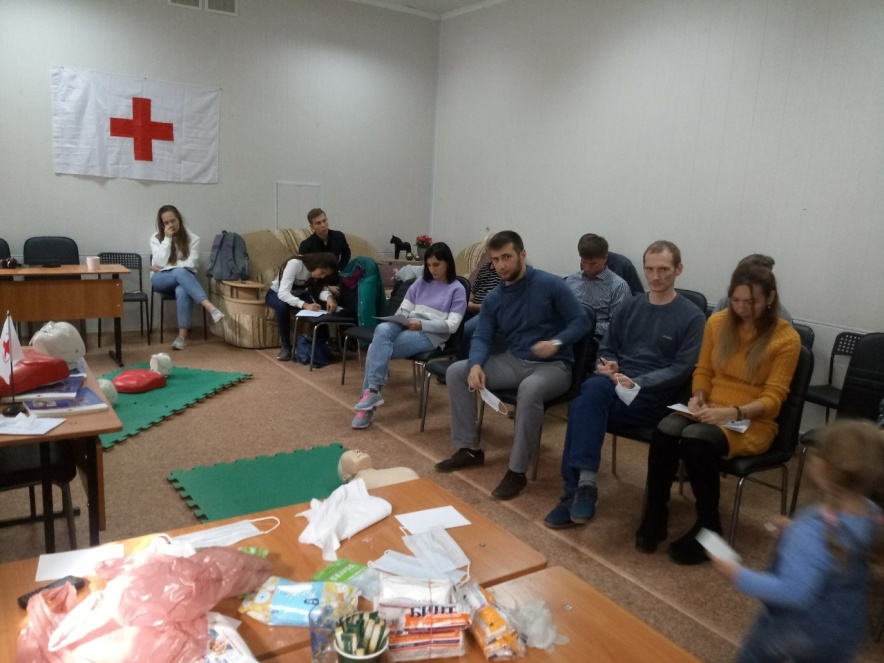 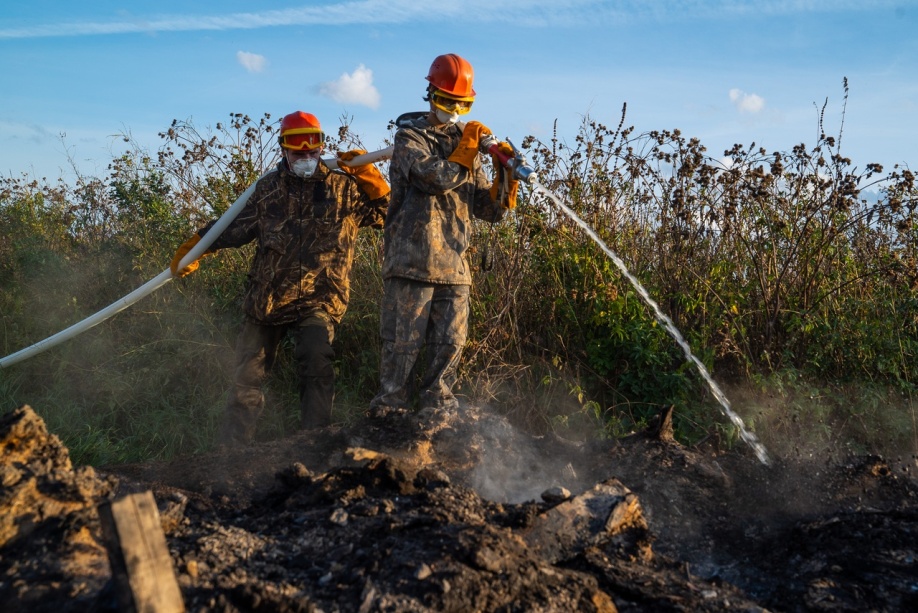 Учения
Курс «ДЛП»
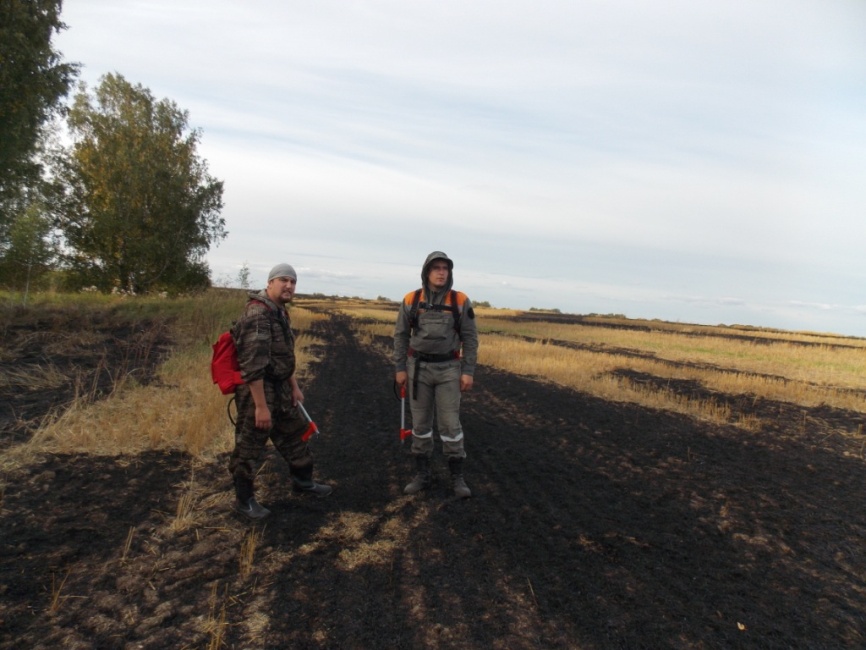 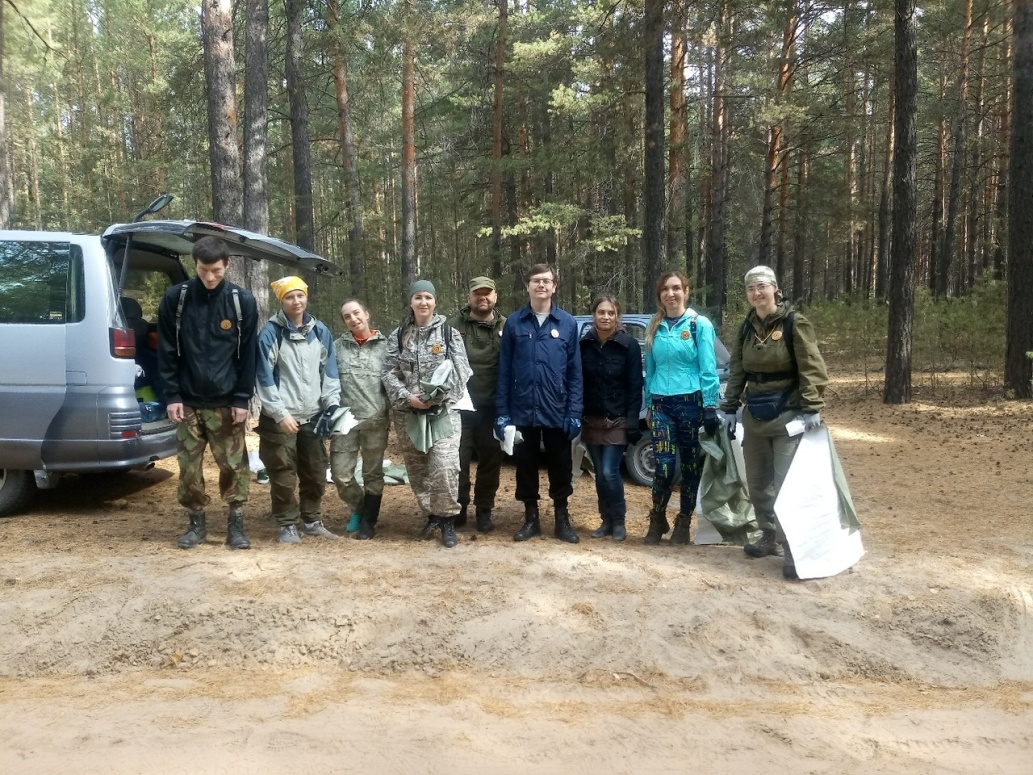 Чистый Каракан
Патрулирование
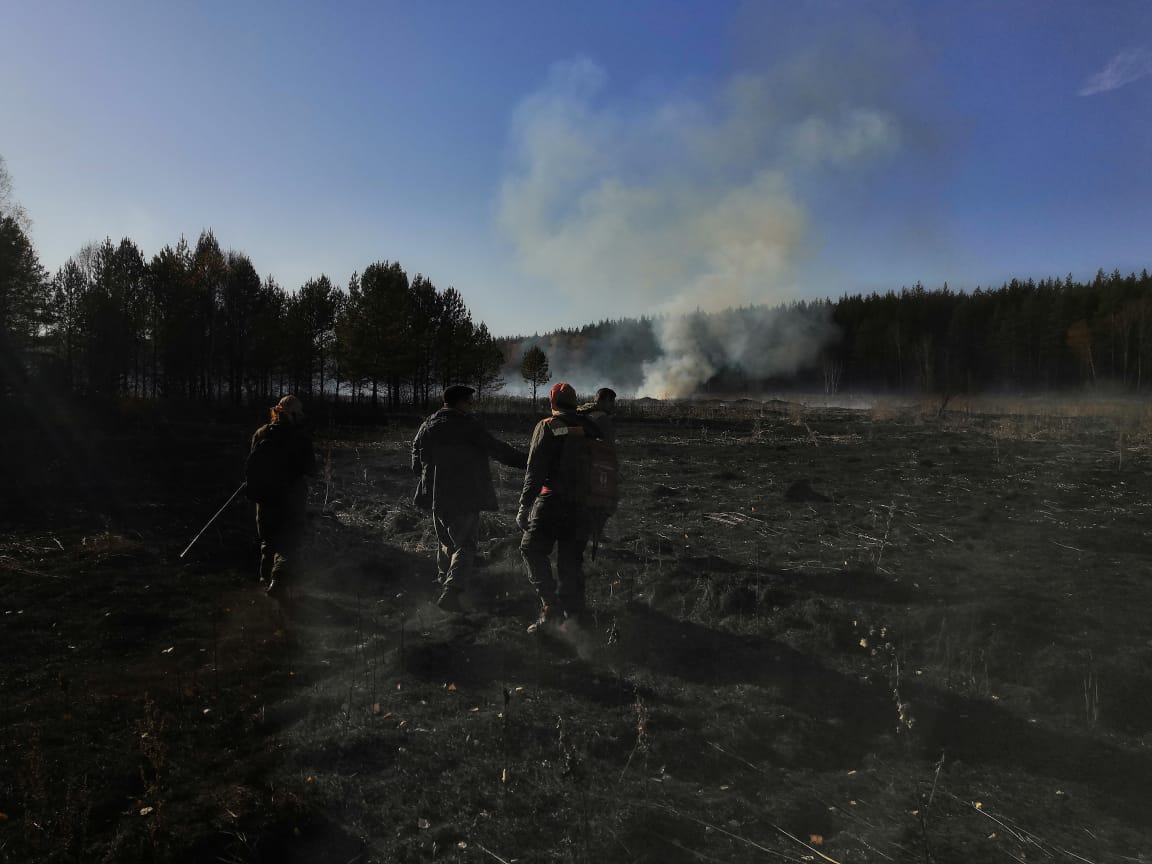 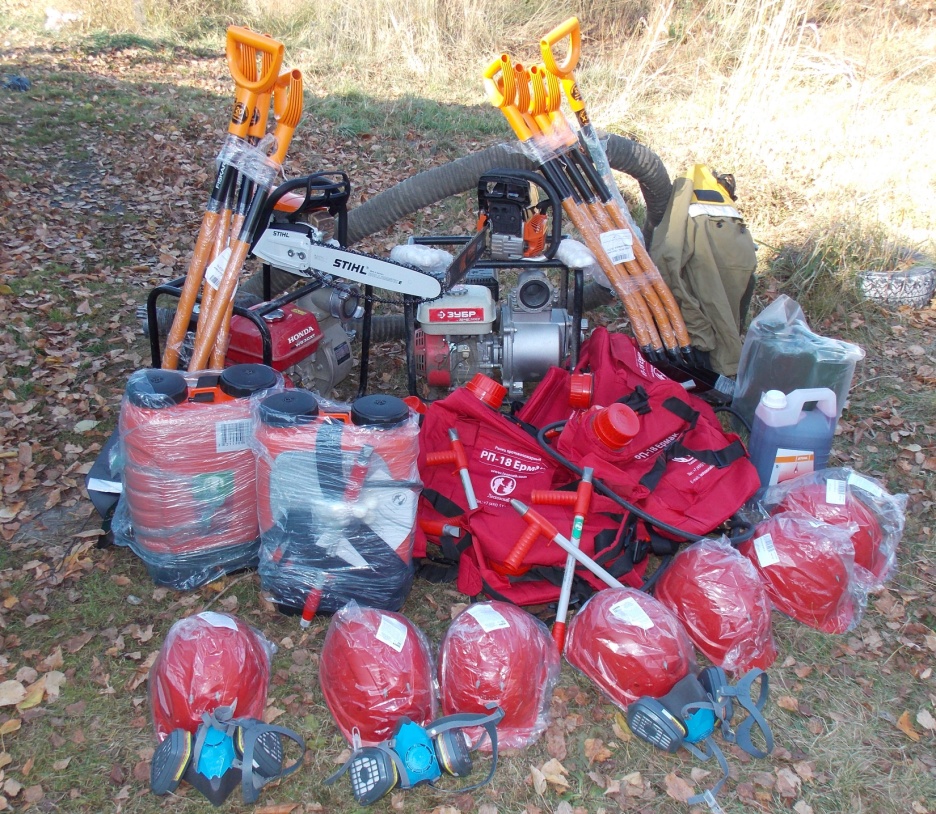 Тушение торфяника
Закупка оборудования
Планы на 2020 год
Весеннее патрулирование Коченевского р-на, Кудряшовского бора, Сузунского бора.
Разведка, в целях обводнения, торфяника в Сузунском бору
Поиск и разведка «проблемных» торфяников НСО
Создание и обучение команд в районах области
Получение «подшефной» деляны  для посадки леса
Проведение  экопросветительской работы в школах
Проведение  превентивной работы с населением, совместно с МЧС
Главная цель:
Снизить статистику пожаров, на охраняемой территории, чтобы доказать эффективность борьбы с проблемами природных пожаров силами добровольцев!